TV
Unit 4
The World of TVListen & Discuss
Done by : Entisar Al-Obaidallah
Talk
01
About TV films and documentaries
Identify
02
genres of TV films
LessonObjectives
Listen
03
For specific information
Answer
04
Some comprehension questions
Open
Your 
student’s book 
p. 54
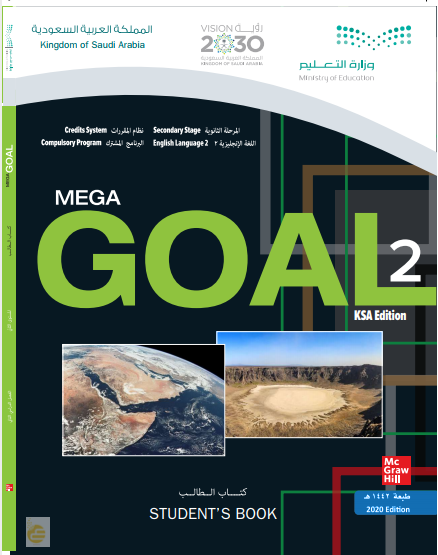 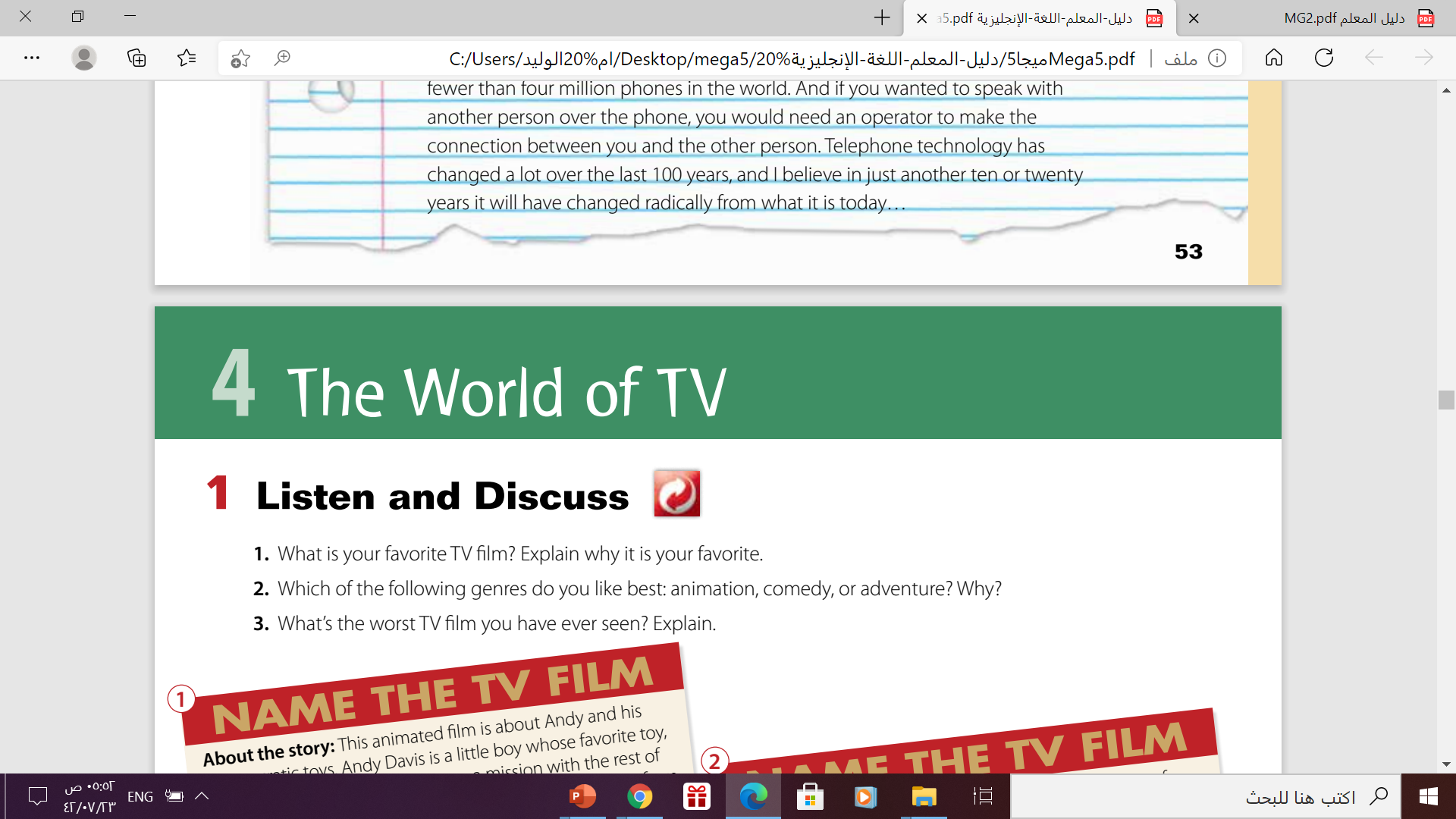 What is your favorite TV film ? Why ?
TV films
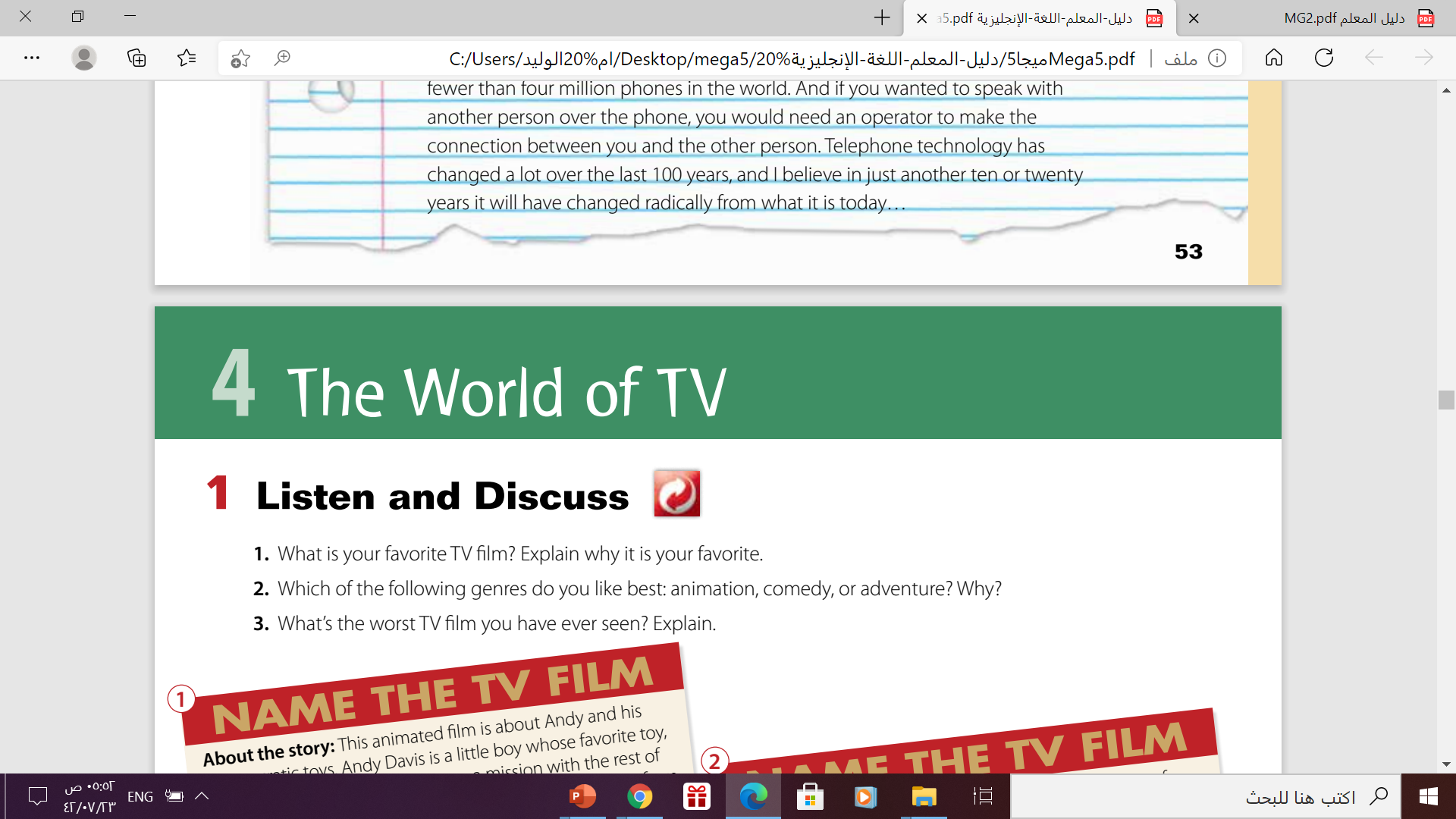 What is your worst TV film you have ever seen ? Why ?
TV films
Which of the following genres do you like the best ?
Adventure
animation
reality
comedy
fantasy
Drama
Science fiction
Horror
Romance
policy
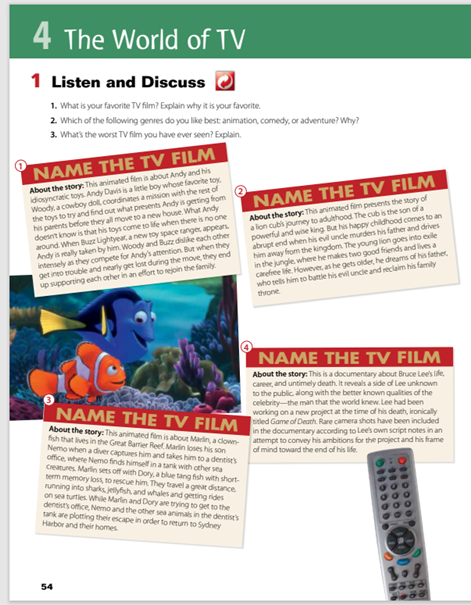 1
01
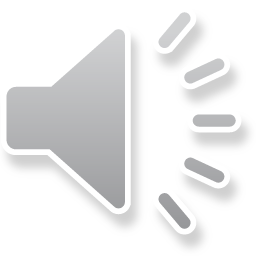 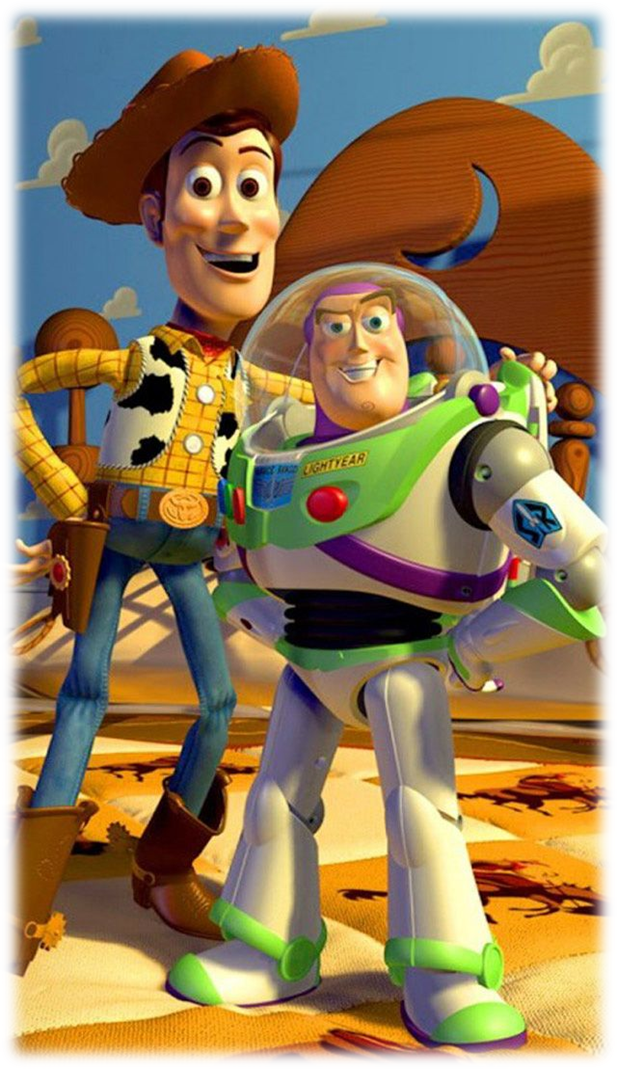 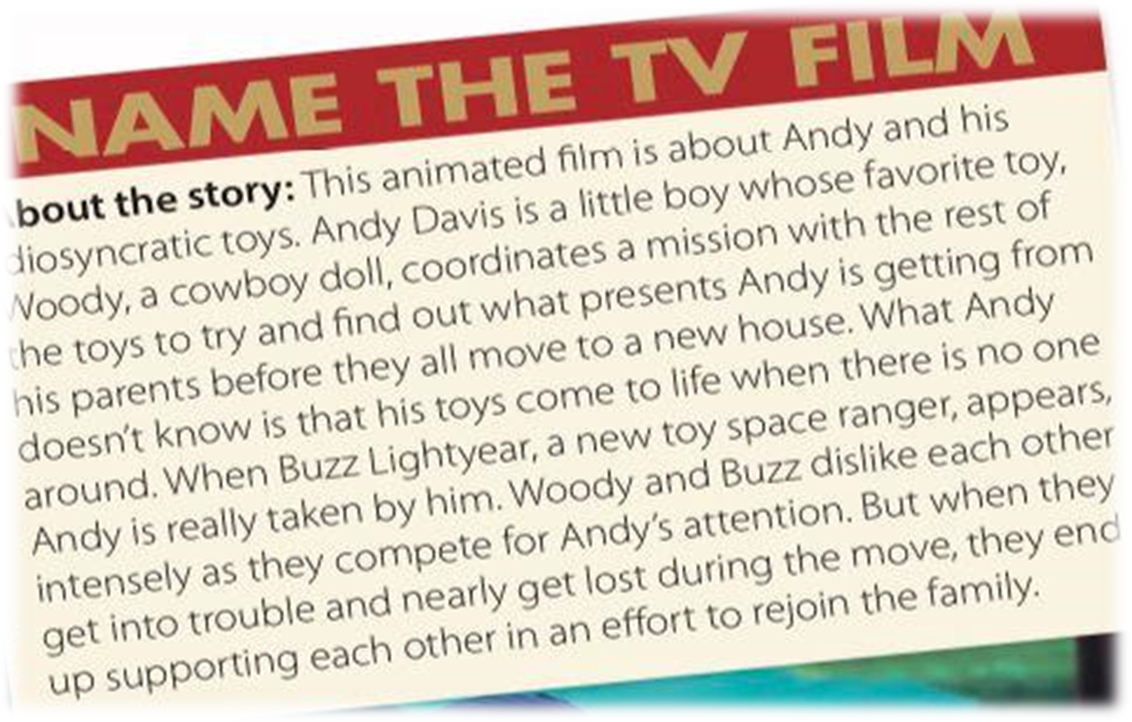 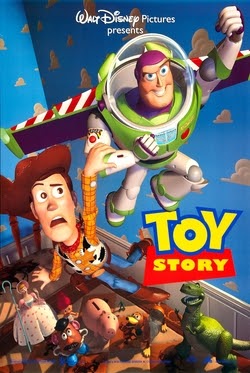 The film is : Toy Story
02
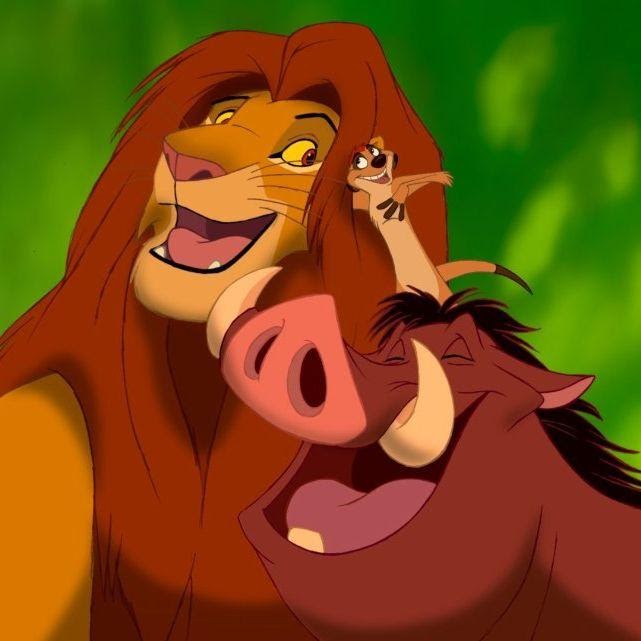 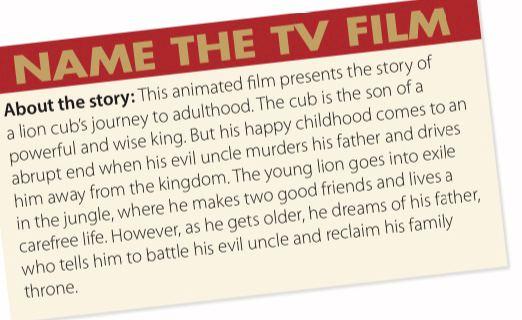 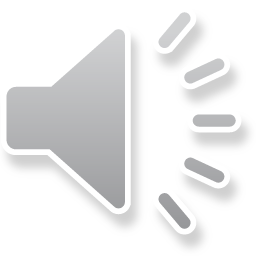 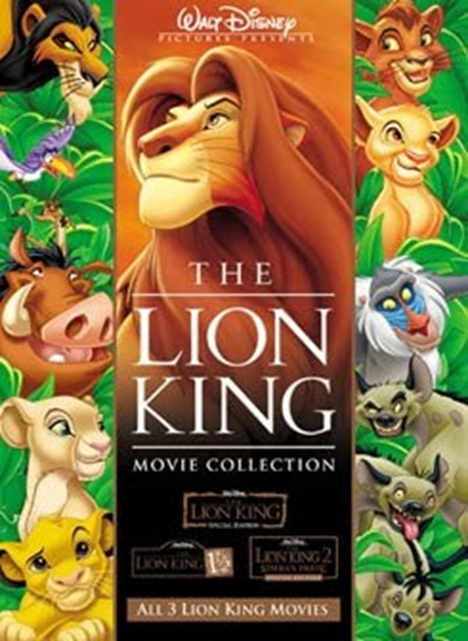 The film is :
The Lion King
03
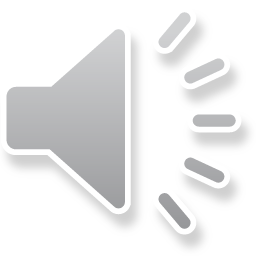 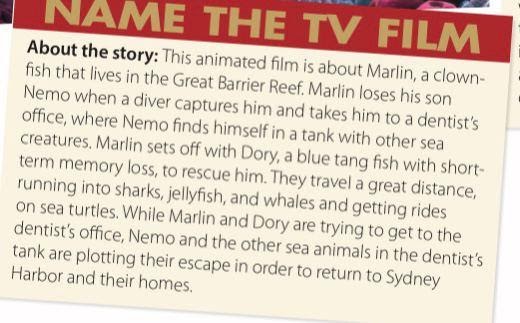 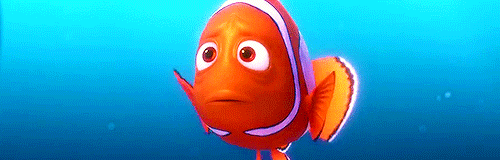 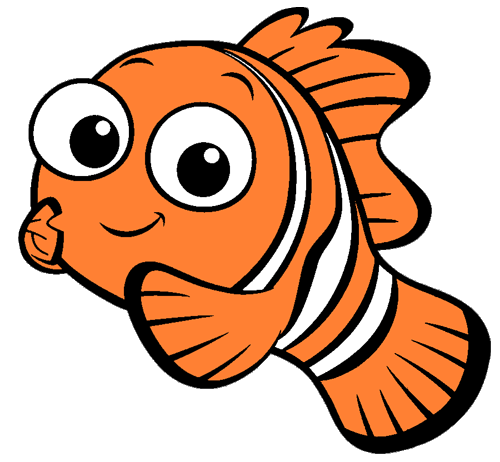 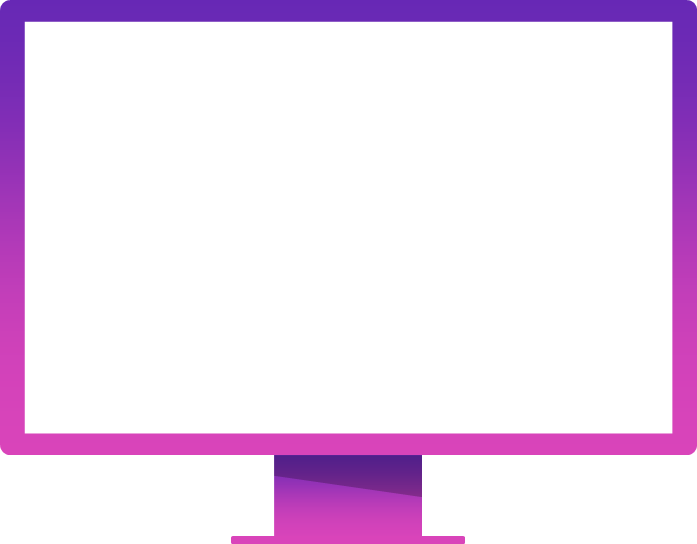 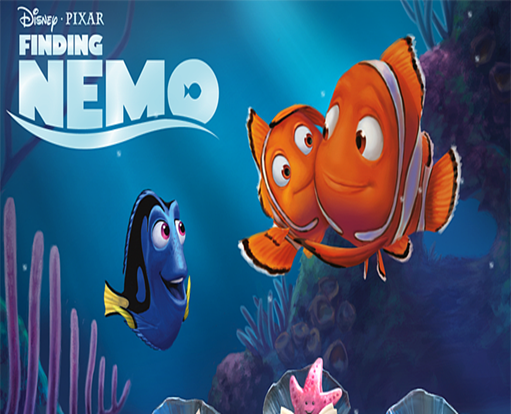 The film is :
Finding Nemo
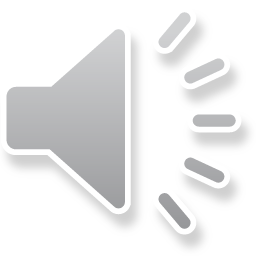 04
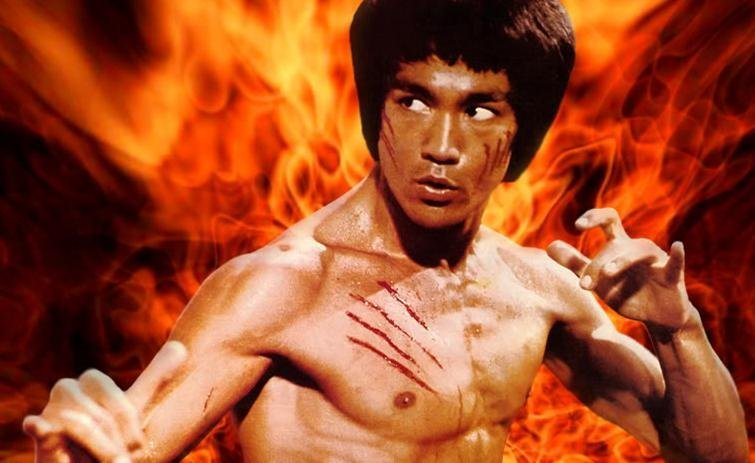 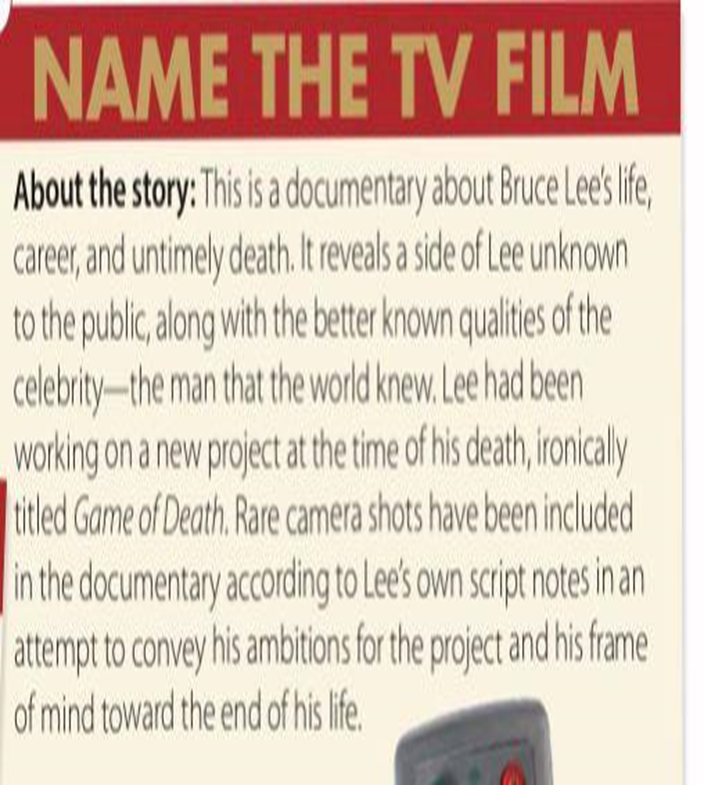 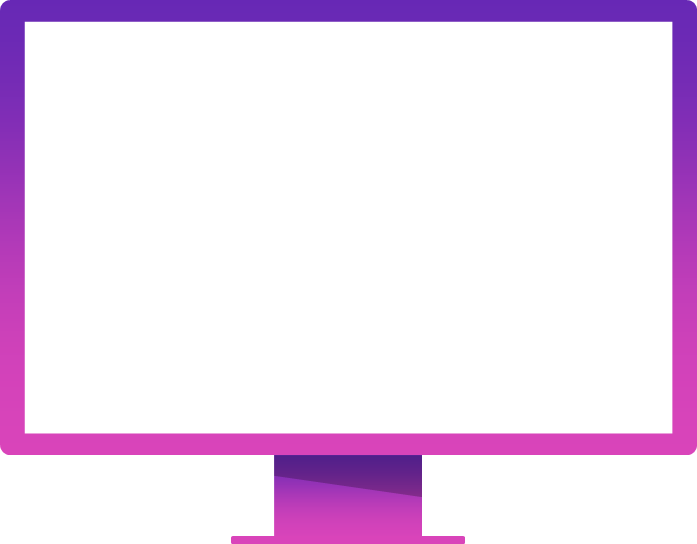 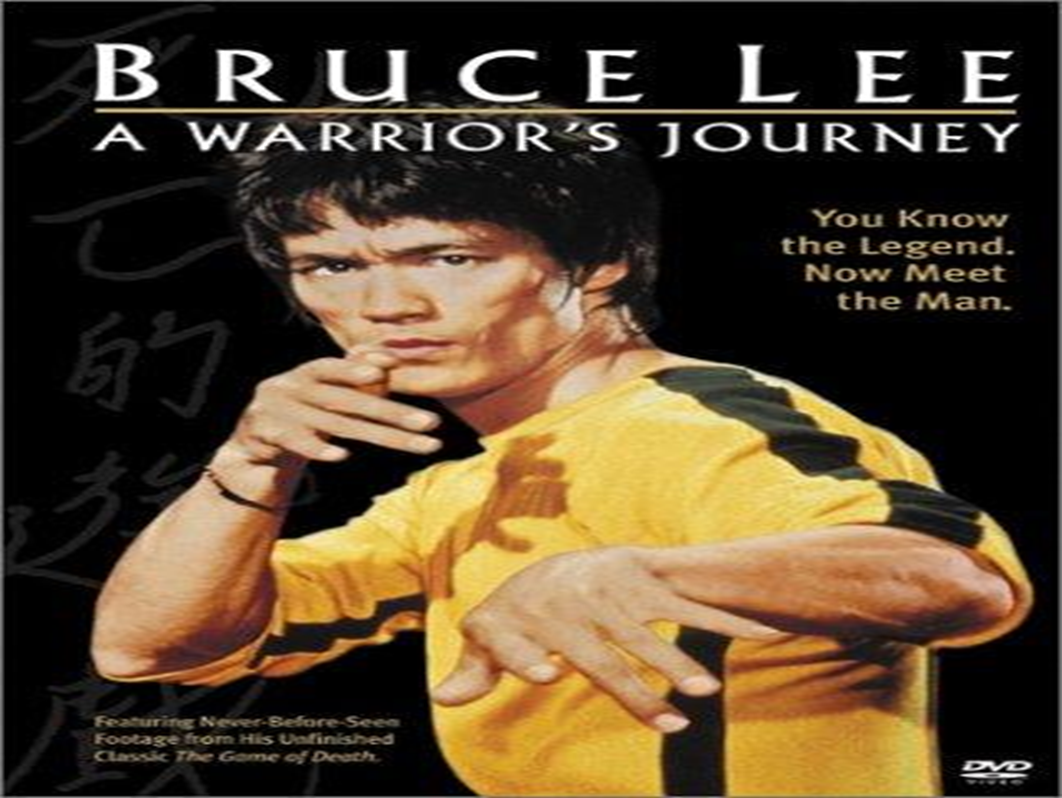 The film is :
Bruce Lee: A Warrior’s Journey
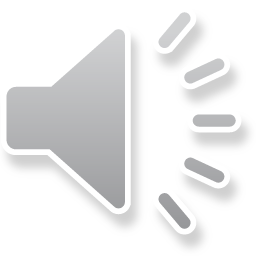 05
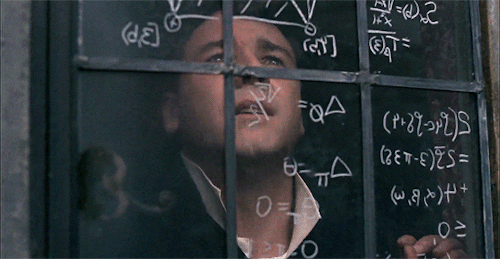 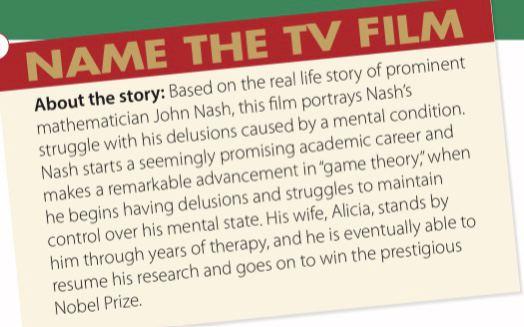 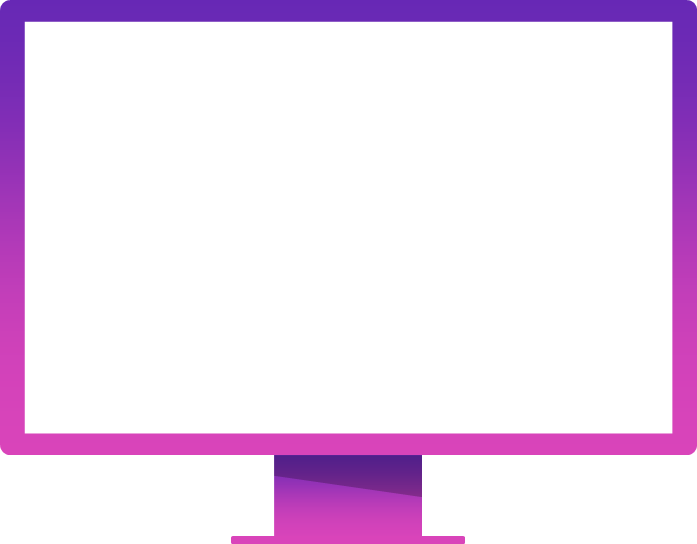 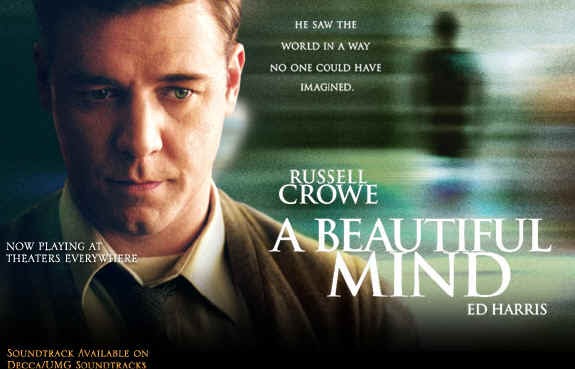 The film is :
A beautiful Mind
Or three columns?
01
02
03
Mars
Jupiter
Venus
Despite being red, Mars is actually a cold place full of iron oxide dust
Jupiter is actually  a gas giant, and also the biggest planet in our Solar System
Venus has a beautiful name and is the second planet from the Sun
Films genres are :
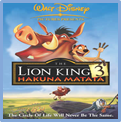 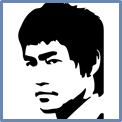 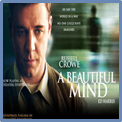 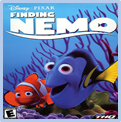 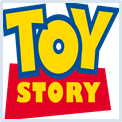 documentary
biography
animation
animation
animation
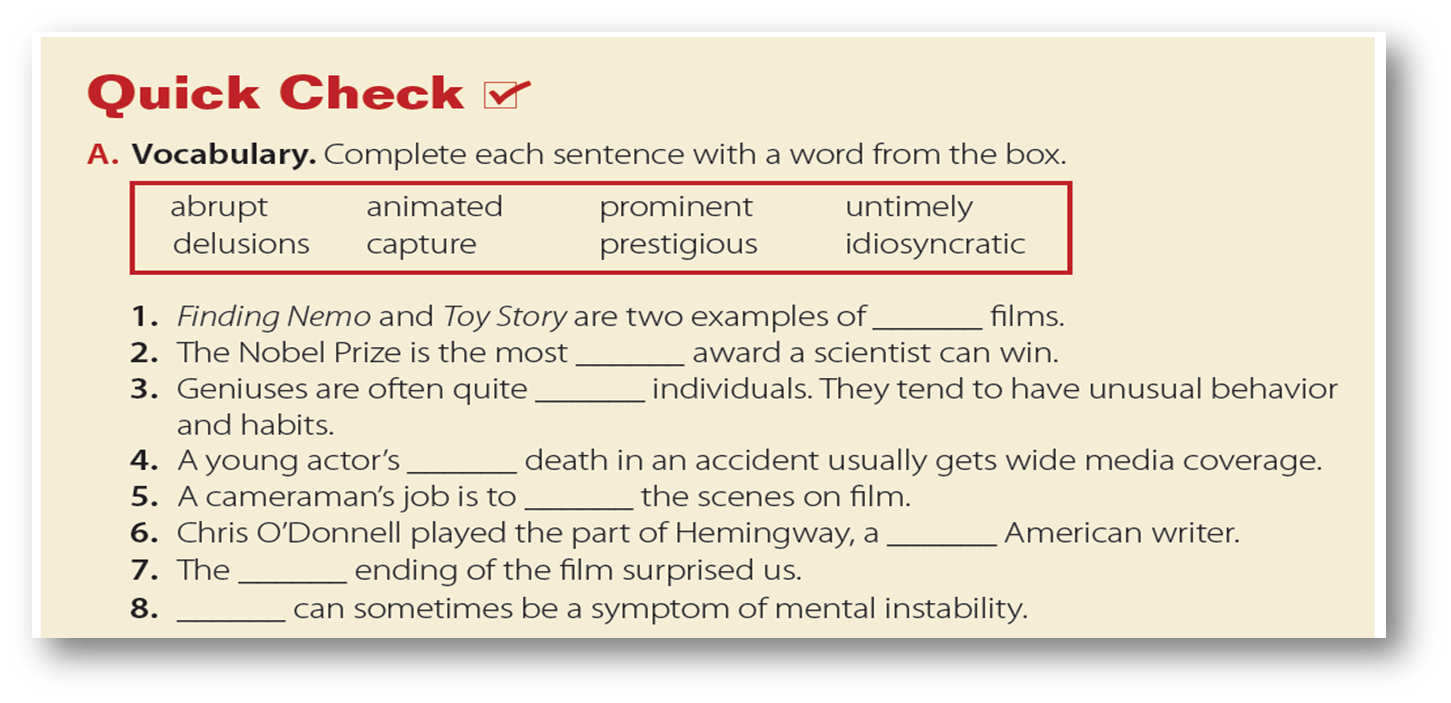 animated
prestigious
idiosyncratic
untimely
capture
prominent
abrupt
delusion
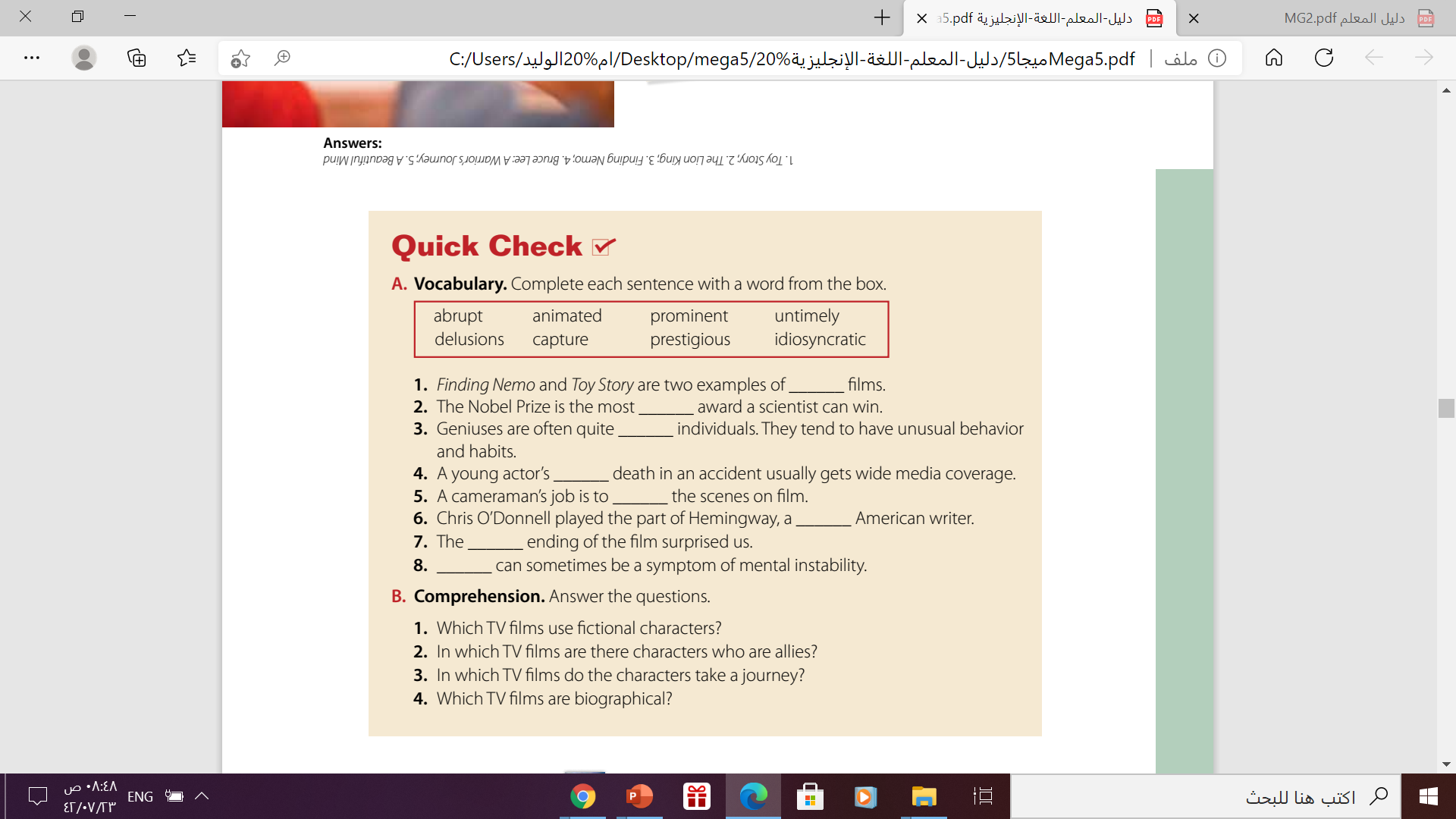 Animated ,science fiction
War films ,scientific films
Adventures, documentary films .
Documentaries , biographical , drama , s films
Lets practice
https://wordwall.net/resource/8539519
https://wordwall.net/play/12132/061/71
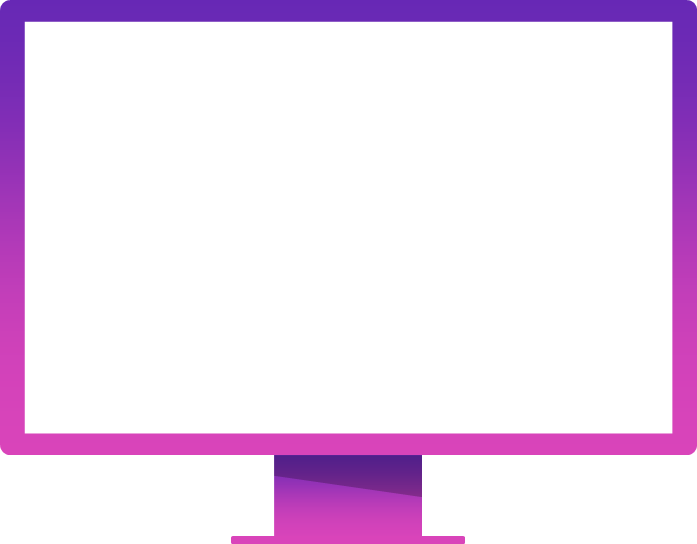 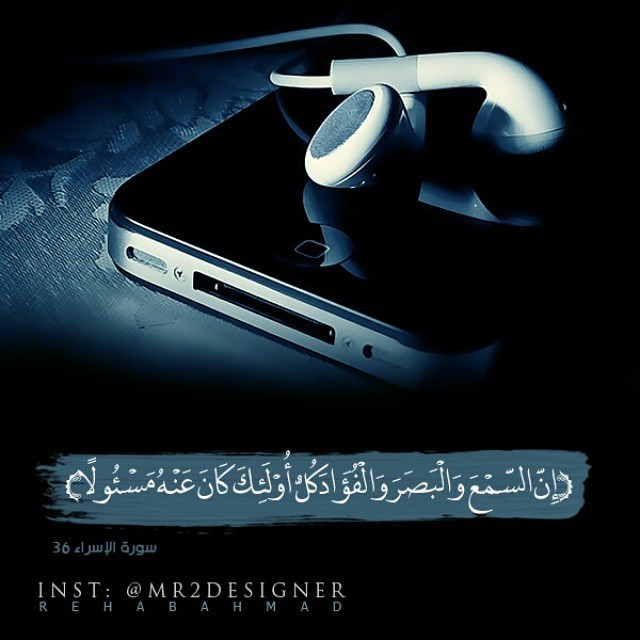 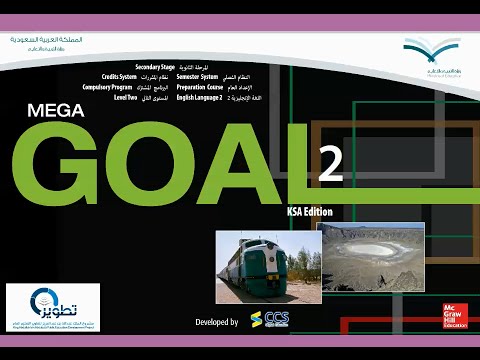 Homework
Your workbook p.37
        exercise(A)
Thank you!